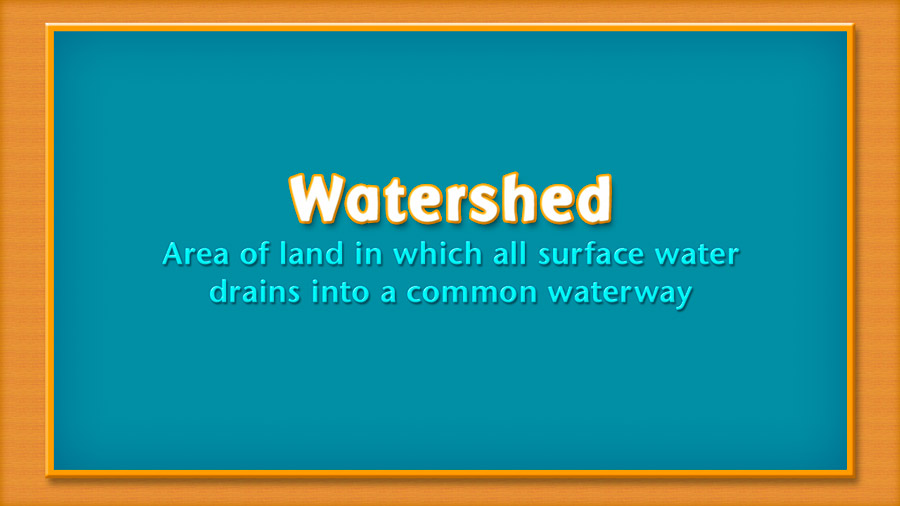 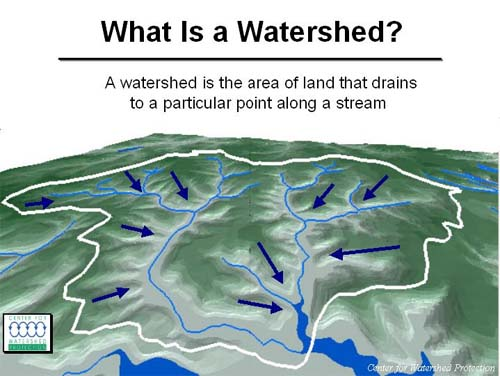 They are sometimes called drainage basins
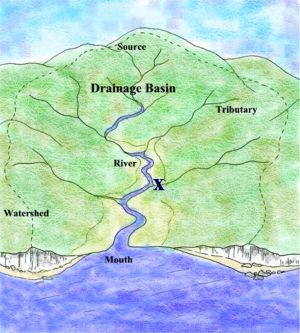 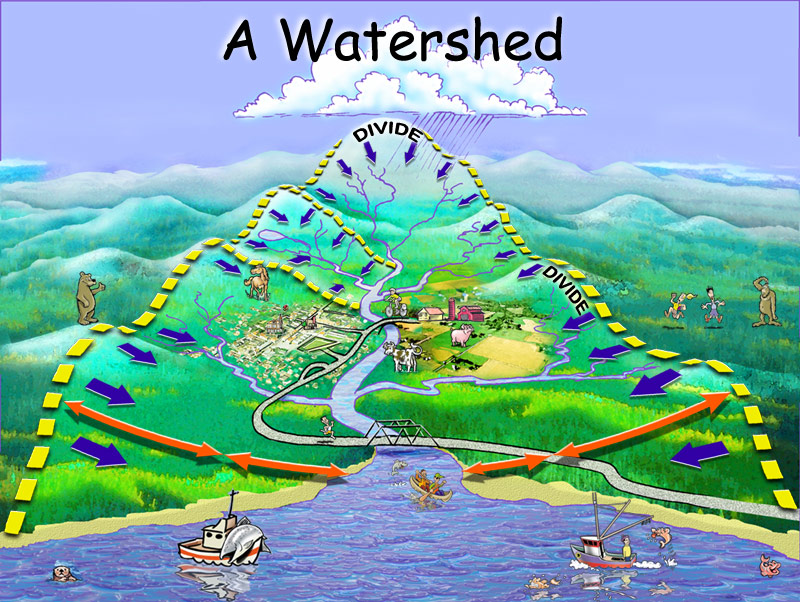 Animation-click here
Test- at which letter will the watershed drain?
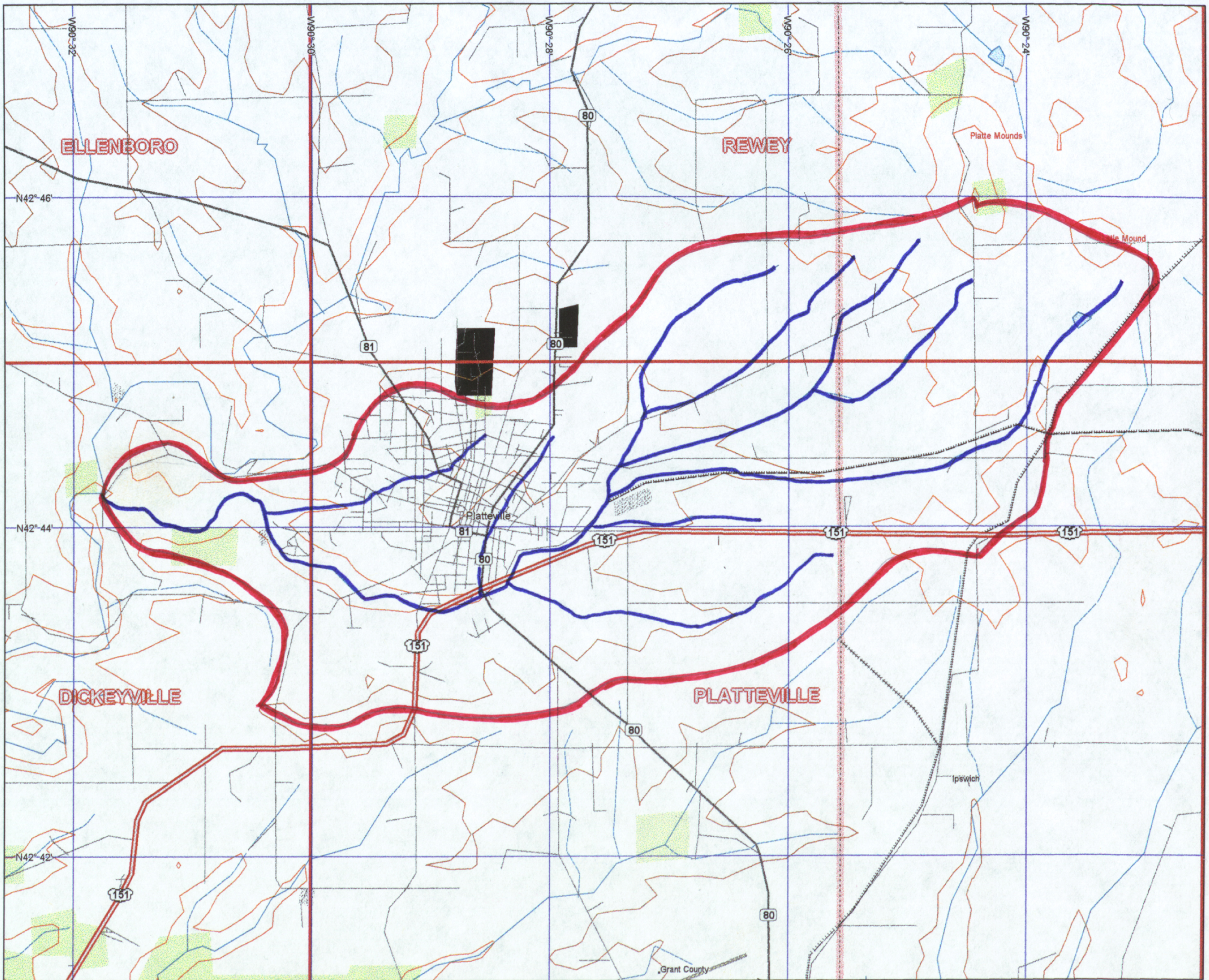 B
C
A
D